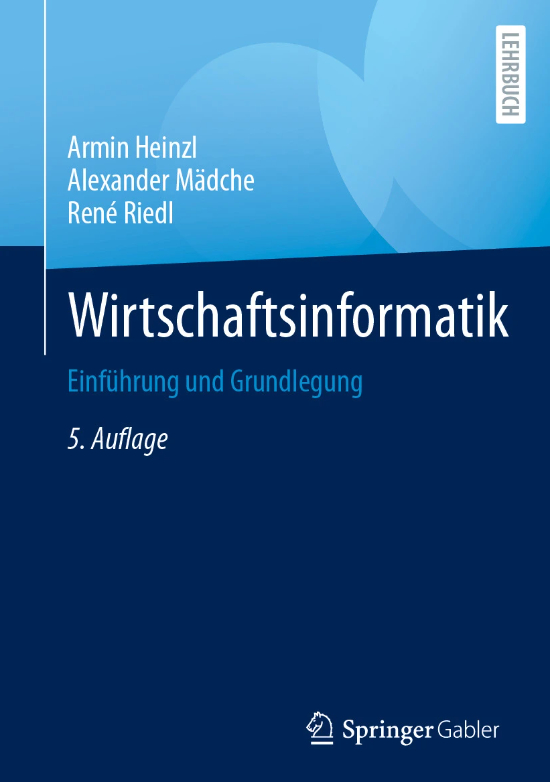 Kapitel 9 Mensch
1
Lernziele
Sie verstehen, dass Menschen verschiedene Rollen bei der Entwicklung, Einführung, Nutzung sowie beim Management von Informationssystemen, Informationsinfrastrukturen und der Informationsfunktion wahrnehmen können
Sie verstehen die zentrale Bedeutung der wechselseitigen Beziehungen zwischen Menschen, Aufgabe und Informationstechnik in der Wirtschaftsinformatik
Sie erkennen die Bedeutung der Gestaltung von Nutzerschnittstellen und können grundlegende Prinzipien der Gestaltung von Nutzerschnittstellen sowie Gesetze der Gestaltpsychologie artikulieren.
Sie kennen zentrale Normen im Kontext der Gestaltung von Nutzerschnittstellen 
Sie können Gebrauchstauglichkeit und Nutzererlebnis entsprechend ISO 9241 definieren
Sie erkennen den  Nutzerarbeitsplatz als weiteres Erklärungs- und Gestaltungsobjekte der Wirtschaftsinformatik
Sie können das Konzept der Nutzermitwirkung bzw. Nutzerbeteiligung erläutern
2
Der Mensch in MAT-Systemen
Der Mensch als Strukturelement in MAT-Systemen spielt eine zentrale Rolle bei der Entwicklung, Einführung, Nutzung sowie beim Management von Informationssystemen
Im Besonderen Fokus der Wirtschaftsinformatik stehen Nutzerinnen (synonym: Benutzerinnen)
Menschen, die zur Erfüllung betrieblicher Aufgaben IuK-Technik als Sachmittel verwenden 
Bsp.: eine Kassiererin, die eine Kasse verwendet
Oftmals wird auch der Begriff „Anwenderin“ verwendet 
Die konkrete Rolle oder Aufgabe des Menschen bleibt in diesem Begriff unbestimmt 
Bsp.: Anwenderinnen in einem Supermarkt können neben der Kassiererin auch Lagermitarbeiterinnen oder Marktverantwortliche sein
3
Der Mensch in MAT-Systemen
Durchdringung des Strukturelements Mensch im MAT-System und die Erklärung seines Verhaltens zwecks menschengerechter Gestaltung von Informationssystemen und -infrastrukturen hat immer größere Bedeutung gewonnen
Zusammenfassung betriebswirtschaftlicher, technischer, soziologischer, psychologischer und anderer Erkenntnisse zusammen	
Verkörperung interdisziplinärer Ausrichtung
Typisch für Wirtschaftsinformatik
4
Der Mensch in MAT-Systemen
In der Vergangenheit wurde in der Wirtschaftsinformatik der Begriff Nutzerforschung verwendet
häufig auch Verwendung von „Usability Engineering“ zur Betonung der Ziele Benutzbarkeit und Akzeptanz in der Entwicklung soziotechnischer Systeme
Im engen Zusammenhang stehen die Disziplinen der Psychologie, Informatik (Mensch-Computer-Interaktion) und der Arbeitswissenschaften (Ergonomie)
Im Fokus der Ergonomie steht die Analyse und Gestaltung der Aufgaben, der Arbeitsumgebung und der Interaktion von Menschen und Maschinen
Das Erkennen und Ausschöpfen ergonomischer Potenziale im Entwicklungsprozess von Informationssystemen steht im Mittelpunkt des Interesses der Wirtschaftsinformatik, insbesondere bei der Gestaltung von Nutzungsschnittstellen
5
Nutzertypen
Erkenntnis der Forschung ist, dass es die Nutzerin nicht gibt, sondern dass sich jede Nutzerin prinzipiell anders verhalten kann
Keine Erklärung oder Vorhersage des tatsächlichen Handelns einzelner Nutzerinnen bezüglich Aufgabenerfüllung und Leistung möglich
Standardisierung des erwarteten Handelns jeder einzelnen Nutzerin kaum möglich
Mit der Bildung von Nutzertypen wird versucht, das Handeln einer Menge von Nutzerinnen, die sich bezüglich der Ausprägung wesentlicher Merkmale nicht oder nur unwesentlich unterscheiden, zu erklären und zu prognostizieren, um die Gestaltung von Informationssystemen daran auszurichten
6
Beispiel – Persönliche Fähigkeiten von Nutzerinnen
Unter dem Gesichtspunkt der persönlichen Fähigkeiten im Umgang mit IuK-Technik wird zwischen den Nutzertypen 
geübte Nutzerin (Expertin) und 
gelegentliche, 
naive Nutzerin unterschieden
Eine Nutzerin wird als „naiv“ bezeichnet, wenn sie wegen der unregelmäßigen Nutzung die für die Aufgabenerfüllung notwendigen Handhabungsdetails vergisst, was die Aufgabenerfüllung beeinträchtigt
7
Klassifikation von Nutzertypen
8
Nutzerschnittstelle
Die Nutzerschnittstelle (engl. user interface) stellt die Hard- und Software eines Informationssystems dar, mit der ein Mensch in Interaktion treten und Handlungen auslösen kann
Die vom Informationssystem ausgegebenen Daten werden zu Informationen, die weitere Aktionen bei der Nutzerin auslösen können
Aus Sicht der Hardware kommen heute eine Vielzahl von Technologien für die Gestaltung und Bereitstellung von Nutzerschnittstellen zum Einsatz:
Personal Computer (z.B.: Laptop, Smartphones, Tablets, Smartwatches)
Interaktive Bildschirme (z.B.: Microsoft Surface Hub)
Intelligente Lautsprecher (z.B.: Amazon Alexa)
Am Körper getragene bzw. in der Kleidung integrierte Geräte (engl. wearables)
Intelligente Brillen
9
Nutzerschnittstelle
In aktuellen Nutzerschnittstellen werden verschiedenste Arten der Ein- und Ausgabe unterstützt
Die Modalität bezieht sich dabei auf die Art des Kommunikationskanals, der verwendet wird, um Daten aus- bzw. einzugeben
Unterschiedliche Ein- und Ausgabearten ermöglichen es den Nutzerinnen, Daten über ihre Sinne zu erfassen, über Effektoren weiterzuleiten und im Gehirn zu verarbeiten
10
Nutzerschnittstelle - Hardware und exemplarische Ein-/Ausgabemodalitäten
11
Nutzerschnittstelle
Mit der Nutzerschnittstelle wird die Interaktionsaufgabe abgebildet, die immer dann entsteht, wenn eine betriebliche Aufgabe (die Sachaufgabe) mit Hilfe von IuK-Technik unterstützt werden soll und die Bearbeitung der Sachaufgabe im Dialog erfolgt
Nutzerschnittstelle ist der Übergang zwischen der systemunterstützten Sachaufgabe und und anderen Sachaufgaben des Aufgabensystems
Nutzerin muss zwei Rollen zur Aufgabenerfüllung übernehmen 
Rolle der Sachbearbeiterin, in der die Sachaufgabe durchgeführt wird 
Rolle der Nutzerin eines Techniksystems, in der die Interaktionsaufgabe durchgeführt wird
Sachaufgabe kann nur erfüllt werden, wenn die Interaktionsaufgabe bewältigt wird 
Die Gestaltung der Nutzerschnittstelle impliziert das Gestalten von Arbeitsläufen
12
Nutzerschnittstelle
Ziel der Forschung ist es, Erklärungen zu liefern, welche die Gestaltung der Nutzerschnittstelle so ermöglichen, dass sie am Nutzerverhalten, d.h. am tatsächlichen oder erwarteten Denken und Handeln der Nutzerinnen, ausgerichtet ist
Ausgangslage: Denken und Handeln orientieren sich an mentalen Zielen
Die Erfassung der Umwelt durch den Menschen sowie die Gedanken des Menschen sind durch seine kognitive Struktur geprägt
Die Bezeichnung kognitiv wird zur Begrenzung der Bereiche des Wahrnehmens, Denkens und Vorstellens verwendet
Abgrenzung von anderen mentalen Zuständen, die als affektiv bezeichnet werden (Bsp.: Gemütsregungen, Stimmungen, Gefühlen und Emotionen)
13
Nutzerschnittstelle
Bausteine dieser auch als semantisches Gedächtnis bezeichneten Struktur sind Begriffe und Begriffssysteme
Jede kognitiv verarbeitete Information durchläuft diese Struktur als eine Art zentrale Instanz
Die Nutzerschnittstelle soll so gestaltet werden, dass sie den Vorstellungen entspricht, die sich Benutzerinnen mental („im Kopf“) entwickelt haben oder während des Dialogs entwickeln
Die Forschung zu mentalen Modellen wird vor allem von der Kognitionspsychologie beeinflusst
14
Prinzipien zur Gestaltung von Nutzerschnittstellen
Prinzipien stellen grundsätzliche Regeln zur Gestaltung von Nutzerschnittstellen auf der Basis ergonomischer Erkenntnisse bereit
Sechs grundlegende Gestaltungsprinzipien nach Norman
Ermöglichung 
Sichtbarkeit 
Einschränkungen
Rückkoppelung
Abbildungen
Durchgängigkeit
15
Prinzipien zur Gestaltung von Nutzerschnittstellen
Aus den genannten Prinzipien können nur vage konkrete Gestaltungsregeln abgeleitet werden 
Nutzerinnen unterscheiden sich voneinander in ihren Kenntnissen, Fähigkeiten, Fertigkeiten und Gewohnheiten 
Sie verändern auch ihr eigenes Verhalten
Diese Unterschiede bei einzelnen Individuen und zwischen Individuen begründen die Forderung nach einem differenziell-dynamischen Gestalten der Nutzerschnittstelle
Differenzielles Gestalten bedeutet, auf die Unterschiede zwischen Nutzerinnen einzugehen 
Dynamisches Gestalten heißt, auf unterschiedliches Verhalten jeder einzelnen Nutzerin im Zeitablauf einzugehen
16
Prinzipien zur Gestaltung von Nutzerschnittstellen
Allgemeine Prinzipien der Gestaltung von Nutzerschnittstellen sind auch deshalb nur vage, weil sie die Unterschiedlichkeit der Sachaufgaben nicht ausreichend beachten
Möglicherweise gelten für grundlegend andere Sachaufgaben andere Prinzipien 
Für kollaborative Software („Groupware“) gelten andere Prinzipien als für Einzelanwendungen 
Die durch Groupware unterstütze Sachaufgabe im kooperativen Arbeiten unterscheidet sich grundlegend von der bei Einzelanwendungen typischen Sachaufgabe
17
Beispiel – IuK-Technik für die virtuelle Zusammenarbeit
IuK-Technik hat in den letzten Jahren an Bedeutung gewonnen 
Bei der Gestaltung von IuK-Technik, die konkret die Kollaboration zwischen Menschen verbessern soll, muss die Nutzerschnittstelle spezifischen Prinzipien folgen
Kooperation ist ein sozialer Prozess zwischen mehreren Aufgabenträgerinnen zur Erreichung gemeinsamer Ziele und Arbeitsergebnisse
Bei einem hohen Ausmaß der Übereinstimmung der zu verfolgenden Ziele ist eine gemeinsame Zielerreichung besser möglich als ohne Deckungsgleichheit bei den Zielen
Besondere Hervorhebung der Zielidentität der Nutzerschnittstelle
18
Prinzipien zur Gestaltung von Nutzerschnittstellen
Letztendlich können aus Prinzipien abgeleitete Gestaltungsregeln nie vollständig sein, da sich die technischen Möglichkeiten weiterentwickeln
Gestaltungsprinzipien können immer nur für Vorhandenes oder zumindest für Absehbares entwickelt werden
Gestaltungsprinzipien können angeben, wie etwas funktionieren könnte, nicht aber, wie es funktionieren muss
Normen für Gestaltungsprinzipien können daher nur berücksichtigen, wie etwas (besser) funktionieren könnte, wenn sie beachtet würden
19
Gesetze der Gestaltpsychologie
Als Gestaltpsychologie wird eine Richtung innerhalb der Psychologie bezeichnet, die die menschliche Wahrnehmung als Fähigkeit beschreibt, Strukturen und Ordnungsprinzipien in Sinneseindrücken auszumachen
Die Gestaltpsychologie orientiert sich an der Erkenntnis, dass die Wahrnehmung Qualitäten enthält, die sich nicht aus der Anordnung einfach Sinnesqualitäten ergeben
Sinnesqualitäten beschreiben dabei die verschiedenen Empfindungen innerhalb einer Sinnesmodalität
So können z.B. in der Modalität "Sehen" die Qualitäten Helligkeit, Farbe, Form und Bewegung unterschieden werden, die z.T. wiederum in Qualitäten eingeteilt werden können, z.B. Farbe in die Farbqualitäten Blau, Gelb, Rot, Grün
20
Gesetze der Gestaltpsychologie
Visuelle Objekte werden vom Menschen typischerweise nicht als eine Menge von Einzelobjekten wahrgenommen, sondern nach bestimmten Prinzipien zu Figuren zusammengesetzt erlebt
Unter Ausnutzung der strukturell informationstragenden Figurenelemente, können redundante Figuren weggelassen werden
Die informationstragenden Figuren bestimmen das Objekt so weit, damit man sich ein vollständiges Bild von dem Objekt machen kann 
Voraussetzung, dass sich die Figur deutlich vom Hintergrund abhebt und nicht zu komplex ist
Die wichtigsten Gestaltgesetze betreffen die
Nähe 
Symmetrie
Gleichartigkeit
21
Gesetze der Gestaltpsychologie
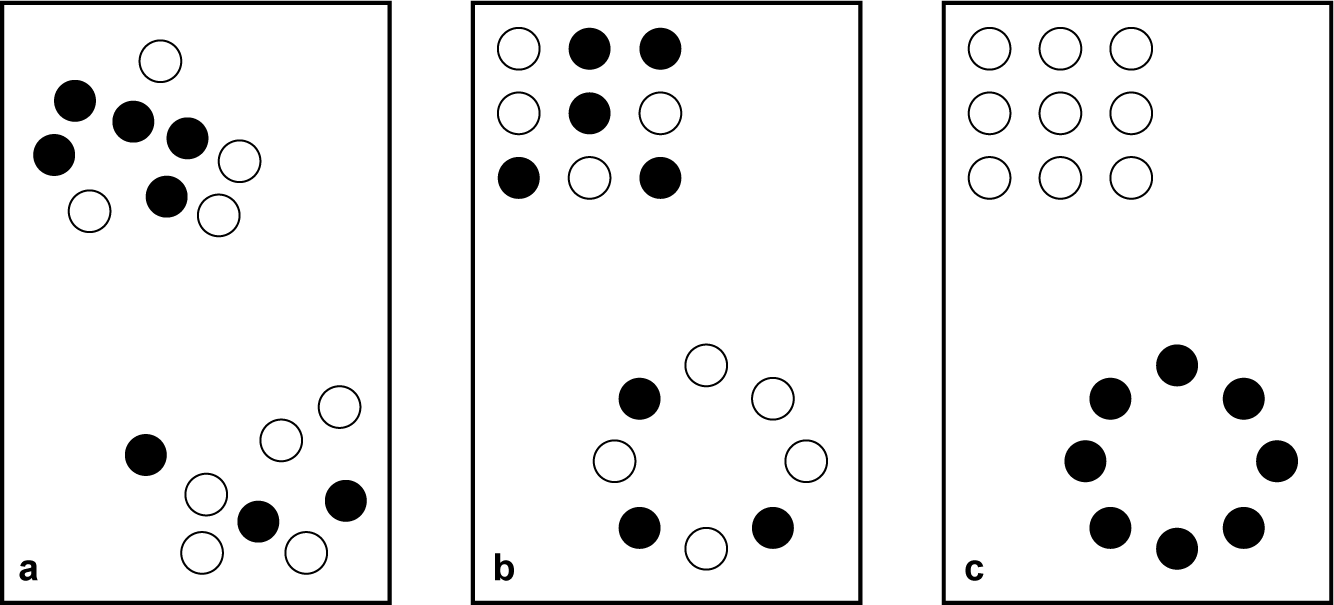 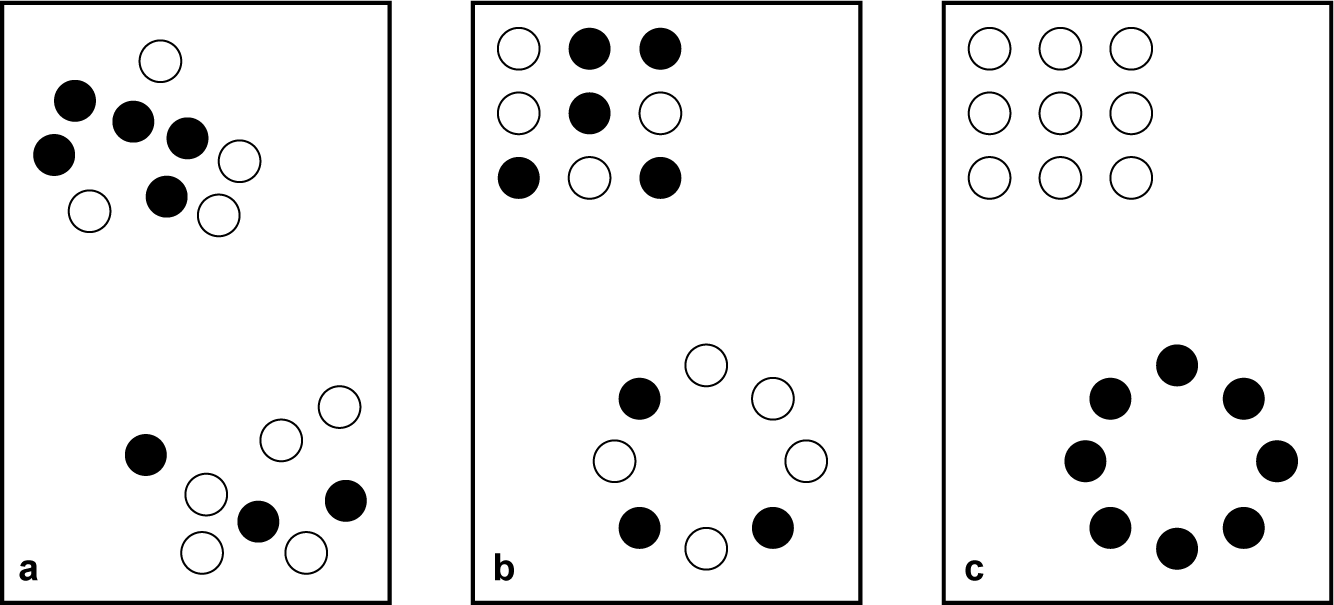 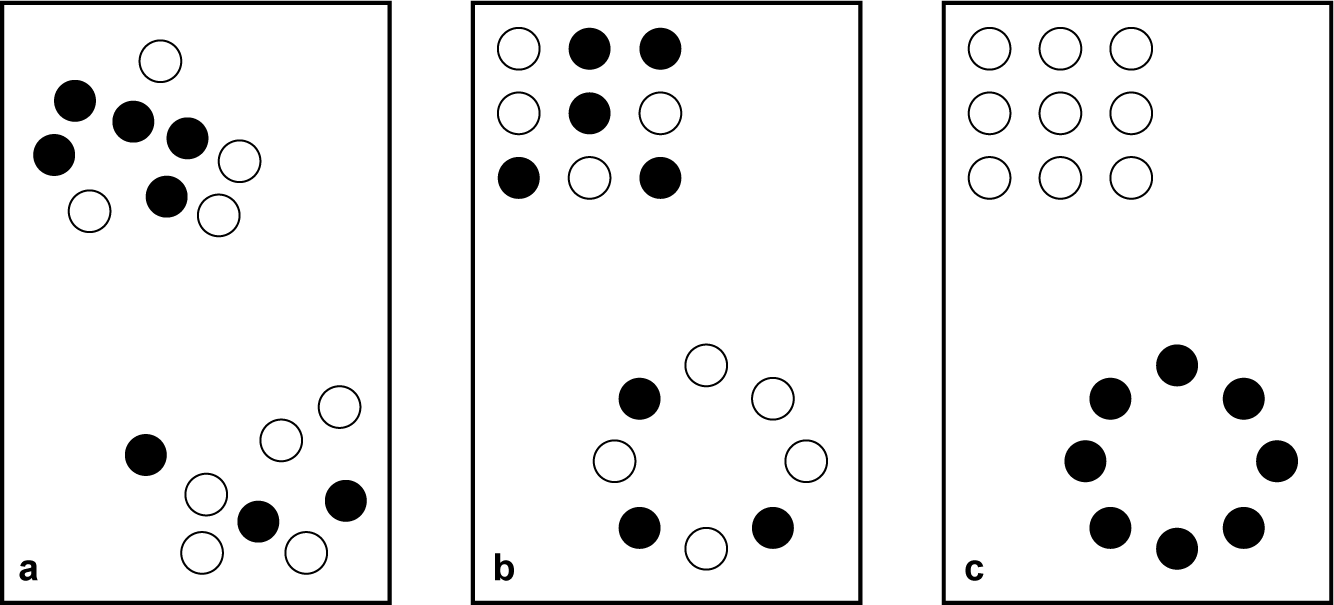 Gestaltgesetz der Nähe und der Symmetrie
Blockbildung wird durch symmetrisch angeordnete Figurenelemente verstärkt
Gestaltgesetz der Nähe, Symmetrie und Gleichartigkeit
Die symmetrischen Blöcke bilden durch die Anordnung gleichartiger Elemente „prägnante Figuren“
Gestaltgesetz der Nähe
Figurenelemente, die nahe beieinander angeordnet sind, werden als Block empfunden
22
Gesetze der Gestaltpsychologie
Die Berücksichtigung der Gestaltgesetze führt zu übersichtlichen, gut strukturierten Benutzungsschnittstellen, deren Informationen vom Menschen einfach aufgenommen werden können
Zusammengehörige Informationen sollten nahe beieinander liegen und eine symmetrische Figur bilden
Innerhalb einer symmetrischen Figur sollten möglichst ähnlich aussehende Informationen vorkommen
23
Gesetze der Gestaltpsychologie
Neben der Wahrnehmung von visuellen Objekten spielen Farben eine bedeutende Rolle
Der falsche oder übertrieben Einsatz von Farben kann die Wahrnehmung von Benutzerinnen stören, manchmal sogar dazu führen, dass eine Benutzbarkeit von Programmen nahezu unmöglich wird
Folgende Erkenntnisse sollten bei der Gestaltung von Nutzerschnittstellen beachtet werden:
Farbe nicht als einzigen Informationsträger einsetzen 
4% aller Menschen sind in ihrer Farbwahrnehmung beeinträchtigt 
Bei Verknüpfung von Farben mit Bedeutung sind viele nicht imstande, sich mehr als vier Bedeutungskombinationen zu merken 
Farben für die Text- und Hintergrunddarstellung sollten ein ausreichend großes Kontrastbildungspotential haben 
Die Einfärbung von Interaktionselementen sollte sich an bekannte Farbcodes halten
24
Normen
Normen (von lat. norma = Regel) beschreiben Handlungsanweisungen
Eine einschlägige Norm für die Gestaltung von Nutzerschnittstellen ist ISO 9241 Teil 10
Grundsatz der Aufgabenangemessenheit 
Grundsatz der Selbstbeschreibungsfähigkeit 
Grundsatz der Steuerbarkeit
Grundsatz der Erwartungskonformität 
Grundsatz der Fehlertoleranz
Grundsatz der Individualisierbarkeit
Grundsatz der Lernförderlichkeit
25
Normen
Das gleichzeitige Verfolgen dieser Grundsätze kann zu Konflikten führen
Maßnahmen zur Verbesserung der Steuerbarkeit haben zumeist negative Auswirkungen auf die Selbstbeschreibungsfähigkeit
Je mehr eine Benutzerin das System ihren Bedürfnissen anpassen kann, desto uneinheitlicher und unübersichtlicher wird es
Einige Konflikte lassen sich durch geeignete Maßnahmen vermeiden oder zumindest verringern
z.B.: ausgefeilte Hilfesysteme, die sowohl einen Laienmodus als auch einen Expertenmodus zulassen und damit auf den Nutzertyp Rücksicht nehmen
26
Normen
Eine weitere einschlägige Norm ist ISO 9241 Teil 11, die folgende drei Anforderungen an die Gebrauchstauglichkeit formuliert 
Effektivität zur Lösung einer Aufgabe 
Effizienz der Handhabung des Systems bei der Aufgabendurchführung
Zufriedenheit der Kundin
Diese Norm hat auch definitorischen Charakter
Etablierte eine weit verbreitete Definition des Begriffes Gebrauchstauglichkeit (engl. usability)
Die Gebrauchstauglichkeit (engl. usability) bezeichnet das Ausmaß, in dem ein System, ein Produkt oder eine Dienstleistung durch bestimmte Nutzerinnen in einem bestimmten Nutzungskontext genutzt werden kann, um bestimmte Ziele effektiv, effizient und zufriedenstellend zu erreichen
27
Normen
In den letzten Jahren hat sich zusätzlich der Begriff des Nutzererlebnisses (engl. user experience) etabliert
Während bei der Gebrauchstauglichkeit die Vermeidung negativer Erlebnisse während der Nutzung im Fokus steht, liegt der Schwerpunkt bei den Nutzererlebnissen auf der Gestaltung positiver Effekte
Das Nutzererlebnis (engl. user experience) beschreibt die Wahrnehmungen und Reaktionen einer Person, die sich bei der Nutzung oder der erwarteten Verwendung eines Produktes ergeben
Vgl. die Norm ISO 9241 Teil 210
28
Normen
Der Zusammenhang zwischen Gebrauchstauglichkeit und Nutzererlebnissen wird bei einer Betrachtung eines IS entlang der folgenden Phasen ersichtlich 
Vor der Nutzung 
Während der Nutzung 
Nach der Nutzung
Während die Gebrauchstauglichkeit einen klaren Fokus auf die Nutzung hat und sich in einem bestimmten Nutzungskontext auf die Aufgabendurchführung durch eine bestimmte Nutzerin fokussiert, beschreibt das Nutzererlebnis ganzheitliche Wahrnehmungen und Reaktionen von Nutzerinnen aller drei Phasen
Positive Nutzererlebnisse sind wünschenswert, da sie u.a. Nutzerinnen and Produkte und Dienstleistungen binden und die Marke stärken
29
Normen
30
Nutzerarbeitsplatz
Ziel der als Arbeitsplatzergonomie bezeichneten Forschung ist es, Erklärungen zu liefern, die eine optimale Abstimmung der Bedingungen des Arbeitsplatzes mit den Benutzeranforderungen aufzeigen
Ziel: Erleichterung der Aufgabenerfüllung
Erzielung der Steigerung von
persönlichem Wohlbefinden der Nutzerin
Motivation
Produktivität
Wirtschaftlichkeit
31
Nutzerarbeitsplatz
Folgende Gegenstände sind u.a. für die Arbeitsplatzergonomie von Interesse 
Arbeitsplatzausstattung 
Tisch und Ablageflächen
Arbeitsstuhl 
Arbeitsgeräte
Tastatur
Bildschirm 
Drucker 
Telefon
Arbeitsplatzumgebung
visuelle,
akustische,
thermische Umgebung
32
Nutzerarbeitsplatz
Der Prozess der Arbeitsplatzgestaltung beginnt mit einer Aufgabenanalyse und endet mit dem Bestimmen des Technikbedarfs für den Arbeitsplatz
Bei der Aufgabenanalyse werden die aufgabenspezifischen Benutzeranforderungen erfasst
Lösungen, die sich an den statistischen Durchschnittswerten der menschlichen Physiognomie orientieren sind meist unbefriedigend
Die ergonomische Gestaltung von Arbeitsplätzen erfordert es, die breite Streuung der physiognomischen Merkmale der Nutzerinnen zu berücksichtigen, worunter hauptsächlich Größenunterschiede in den Körpermaßen je nach Individuum zu verstehen sind
33
Nutzerarbeitsplatz
Körperliches Unbehagen und Ermüdungserscheinungen entstehen vorwiegend durch 
ungünstige Blickwinkel 
große Kontrastunterschiede zwischen wesentlichen Wahrnehmungsobjekten
ungeeignete Tastatur-, Tisch- und Stuhlhöhen
fehlende Bewegungsmöglichkeit
mangelnde Anpassungsfähigkeit des Arbeitsplatzes an unterschiedliche physiognomische Bedingungen
34
Nutzerarbeitsplatz
Beim Entwickeln der Arbeitsorganisation wird auch festgelegt, welche Sachmittel mit welcher Nutzungshäufigkeit an einem Arbeitsplatz verwendet werden sollen
Regel zur Anordnung
Die am häufigsten benutzten Sachmittel sollen innerhalb der Reichweite der Nutzerin liegen
Optimale Reichweite umfasst zwei sich vor dem Körper überscheidenden Halbkreise
Optimale Sehentfernung hat keine allgemeingültige Gestaltungsrichtlinie
abhängig von Zeichengröße
35
Nutzerarbeitsplatz
36
Beispiel – Leistungsfähigkeit des Kurzzeitgedächtnisses
Das Arbeiten am Computer wird durch die begrenzte Leistungsfähigkeit des Kurzzeitgedächtnisses von Menschen erschwert
Die Kapazität des Kurzzeitgedächtnisses beträgt 7 ± 2 Objekte, an die man sich ohne Auffrischung nur etwa 20 Sekunden erinnern kann
Die Verwendung von zwei oder mehr Bildschirmen kann negative Auswirkungen abschwächen
Wertpapierhändlerinnen verwenden mehrere Bildschirme, um mit weniger Zeitaufwand eine Vielzahl von Informationen verarbeiten zu können, was in der Regel zur Steigerung der Arbeitsproduktivität führt
37
Nutzerarbeitsplatz
Für die ergonomische Gestaltung von weiteren Sachmitteln wie Arbeitstisch, Bildschirm, Tastatur, Zeigeinstrument und Drucker gelten allgemein anerkannte Kriterien, die bei Auswahl und Beschaffung zu berücksichtigen sind
Gilt auch für die Gestaltung der Arbeitsplatzumgebung
Unterscheidung von 
visueller Umgebung (vor allem Beleuchtung)
thermischer Umgebung (vor allem Temperatur und Luftfeuchtigkeit)
akustischer Umgebung (vor allem Geräusche)
sonstige Umgebungseinflüsse (versursacht durch neue, in ihren Auswirkungen noch teilweise unbekannte Technologien)
38
Nutzermitwirkung
Die Entwicklung und Einführung von Informationssystemen ist ein Prozess, in dem professionelle Entwicklerinnen und potenzielle Nutzerinnen zusammenwirken
Wie Nutzermitwirkung grundsätzlich gestaltet werden kann, wird durch die folgenden Ansätze beschrieben
Konsensorientierter Ansatz 
Gewerkschaftlicher Gegenmachtansatz
39
Nutzermitwirkung
Konsensorientierter Ansatz
Systemgestaltung kann nicht nur nach technischen Zielen erfolgen
System muss auch nach seiner Funktionsweise im Zusammenhang mit einer bestimmten Verwendung durch bestimmte Nutzerinnen beurteilt werden 
Versuch durch Motivationsstrategien und akzeptanzfördernde Maßnahmen die Bedingungen für die Entwicklung, Einführung und Nutzung von IS zu verbessern
Entwickler verstehen sich  primär als Beraterinnen und Vermittlerinnen, weniger als Interessensvertreterinnen
Der konsensorientierte Ansatz führt zu einer Perspektivenerweiterung, akzeptiert jedoch die herrschenden Machtverhältnisse im Unternehmen
40
Nutzermitwirkung
Gewerkschaftlicher Ansatz
Konstatiert einen Interessensgegensatz zwischen technischen und betriebswirtschaftlichen sowie sozialen Zielen 
Streben nach Verbesserung der Arbeitsorganisation 
Verfolgt die Verwirklichung „wirtschaftlicher Demokratie“
Forderung an Entwickler: Aufgeben einer primär an technischen und betriebswirtschaftlichen Zielen orientierten Position
Wissen soll so eingebracht werden, dass die Planung „arbeitnehmerbezogener IS“ möglich wird
Arbeitsnehmerinnen definieren Planungsziele und betreiben die Systementwicklung
Entwickler halten sich unterstützend im Hintergrund
Keine realitätsnahe Vorstellung
41
Nutzermitwirkung
Nutzermitwirkung wird anhand folgender verschiedener Dimensionen betrachtet, deren unterschiedliche Merkmale die Formulierung von Methoden der Partizipation von Menschen erlauben
Ausprägung der Nutzermitwirkung
reicht von der bloßen Information der Nutzerinnen bis zur Entwicklung und Einführung durch die Nutzerinnen
Ebene der Nutzermitwirkung
reicht vom einzelnen Arbeitsplatz über die Arbeitsgruppe und die Abteilung bis zum Unternehmen als Ganzes
Form der Nutzermitwirkung
direkt (persönliche Beteiligung der betroffenen Nutzerinnen)
indirekt (Beteiligung von ausgewählten Vertreterinnen der Nutzerinnen)
Phase der Nutzermitwirkung
legt fest, in welcher Phase der Entwicklung bzw. Einführung Nutzermitwirkung stattfindet
42
Nutzermitwirkung
Aussagen über Wirkungen der Nutzerpartizipation, die von der Wirtschaftsinformatik geliefert werden, dienen der Praxis zur zielgerichteten Gestaltung der Nutzermitwirkung
Grundsätzliche Aussagen dazu werden bereits in der IT-Strategie festgelegt 
Detaillierte Anweisungen über die Vorgehensweise bei der Nutzermitwirkung sind typischerweise in ein Vorgehensmodell eingebettet
Exemplarische Instrumente der Nutzermitwirkung
Fokusgruppen
Prototyping 
Nutzerevaluation
43
Nutzermitwirkung
Um Nutzermitwirkung zu realisieren, müssen die beteiligten Mitarbeiterinnen in geeigneter Weise auf ihre Rolle im Prozess vorbereitet werden
Betrifft nicht nur fachliche Mitwirkung sondern auch folgende Aufgabe
Abgeben und Begründung von Beurteilungen
Anstellen von Vergleichen
Erkennen und beschreiben von Nutzungsproblemen
Qualifizierung durch Schulungsmaßnahmen erforderlich
Hilfsmittel zum Schaffen dieser Voraussetzungen:
Referenzsysteme zum Vergleichen 
Prototypen zum Erproben 
Fragebögen
Checklisten zum Überprüfen und Beschreiben
Mediatorin kann hilfreich sein
44
Nutzermitwirkung
In der Praxis wird häufig das Konzept der Schlüsselnutzerin (engl. key user) verwendet
Erfahrene, der IuK-Technik zugewandte Mitarbeiterinnen in den Fachabteilungen bekommen eine Brückenfunktion zwischen Systementwicklerinnen und Nutzerinnen zugewiesen 
Intensive Mitwirkung bei 
Konstruktion von IS, 
Prototyping und 
Evaluation
Bei der Einführung und während der Nutzung der Systeme übernehmen sie Schulungs- und Betreuungsaufgaben
45
Literaturverzeichnis – Kapitel 9
Blaschek, G. (2006). Mensch-Maschine-Kommunikation. In: P. Rechenberg & G. Pomberger (Hrsg.), Informatik-Handbuch. 4. Aufl. (S. 839-852). München, Wien: Hanser.

von Ehrenfels, C. (1890). Über Gestaltqualitäten. In: Vierteljahrsschrift für wissenschaftliche Philosophie, 14, S. 249–292

DIN EN ISO 9241: Ergonomie der Mensch-System-Interaktion.

Dix, A., Finlay, J., Abowd, G. D., & Beale, R. (2004). Human-Computer Interaction. 3. Aufl. Harlow et al.: Pearson. 

Heinrich, L.J., Heinzl, A., & Roithmayr, F. (2014). Wirtschaftsinformatik-Lexikon. 7. Aufl. Berlin: De Gruyter Oldenbourg.
46
Literaturverzeichnis – Kapitel 9
Initiative D21. Digital Index 2019/2020 (2020). Jährliches Lagebild zur Digitalen Gesellschaft. Stoba-Druck. 

Metzger, W. (1999). Gestalt-Psychologie. Ausgewählte Werke aus den Jahren 1950 bis 1982. 2. Aufl. Frankfurt/M.: Kramer. 

Nigay, L. & Coutaz, J. (1993). A Design Space for Multimodal Systems. Proceedings of the SIGCHI Conference on Human Factors in Computing Systems (CHI’93), 172–178.

Norman, D. (2013). The Design of Everyday Things. New York: Hachette Book Group.
47